Ханнс Зайдель Фондунун стипендиаттарынын Баткен областынын аймактык тобунун 2020-жылга карата өткөрүлгөн иш-чаралары
Азыркы кырдаалда болуп жаткан Covid-19 оорусунда аз камсыз болгон үй-бүлөлөргө Баткен облусунун бүтүрүүчүлөрү тарабынан азык-түлүк таркатылды
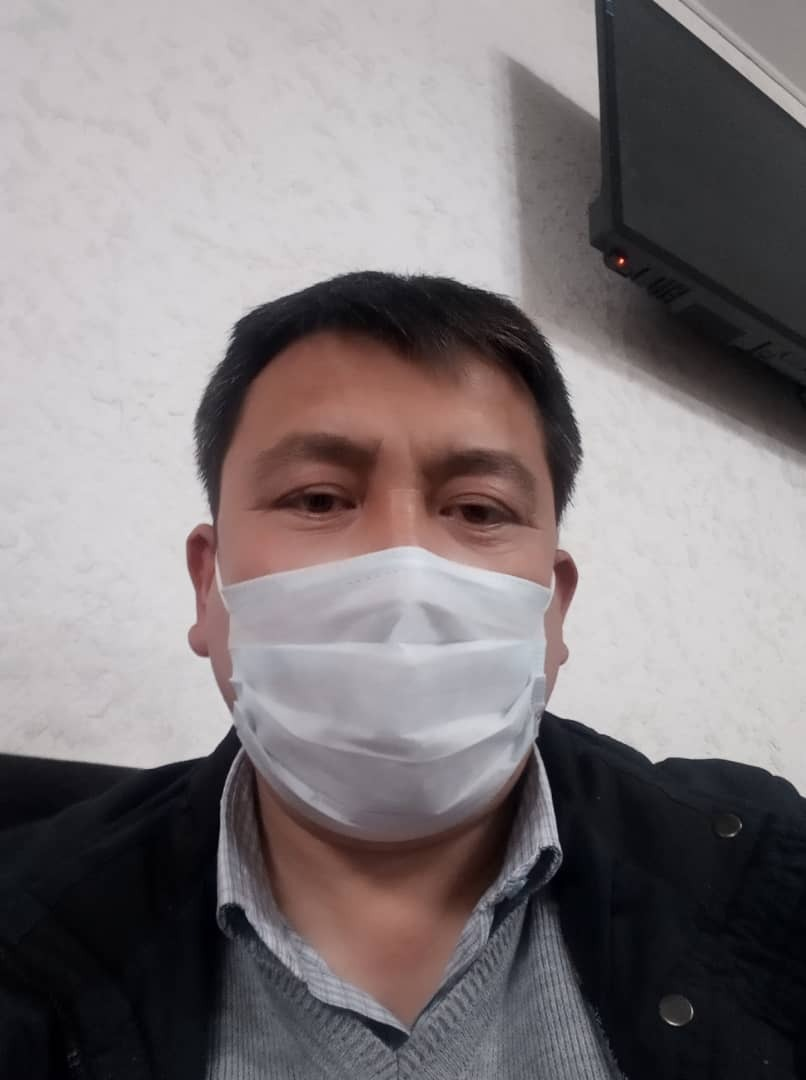 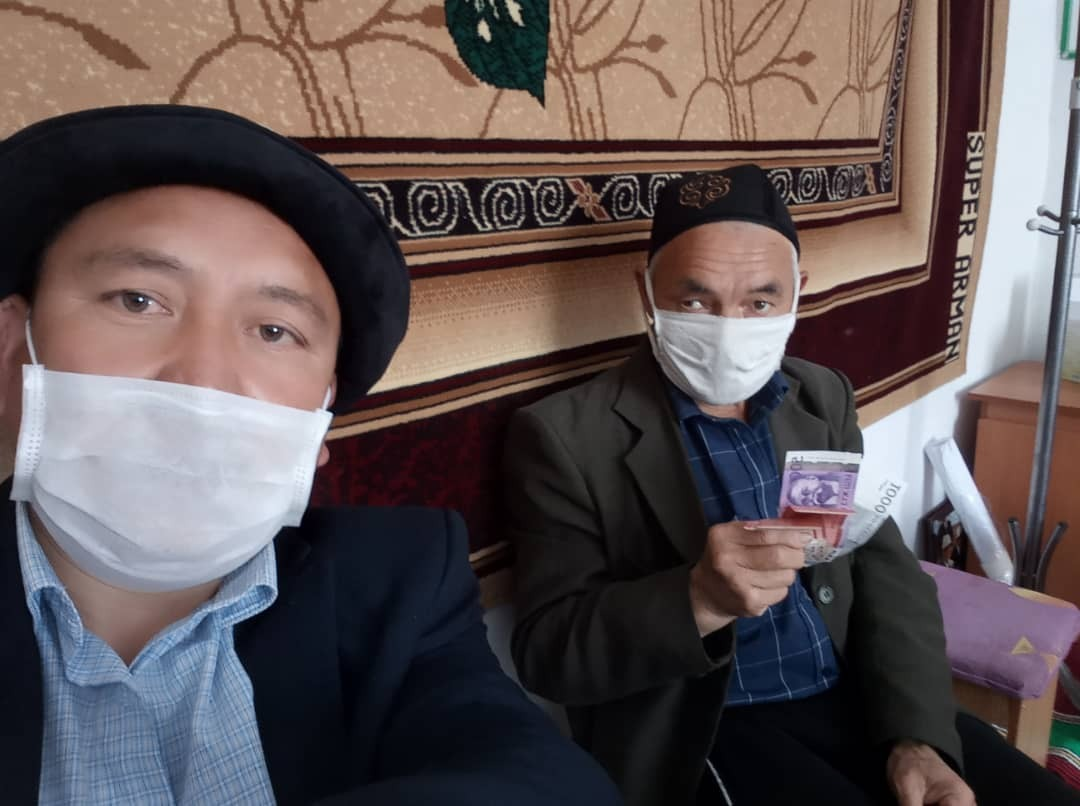 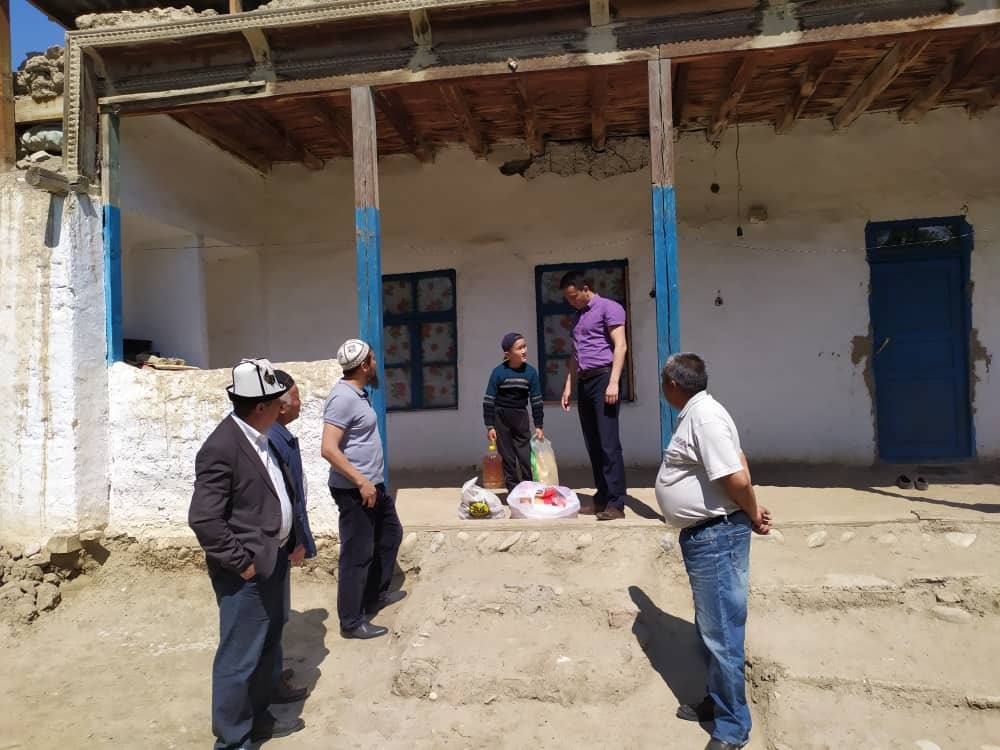 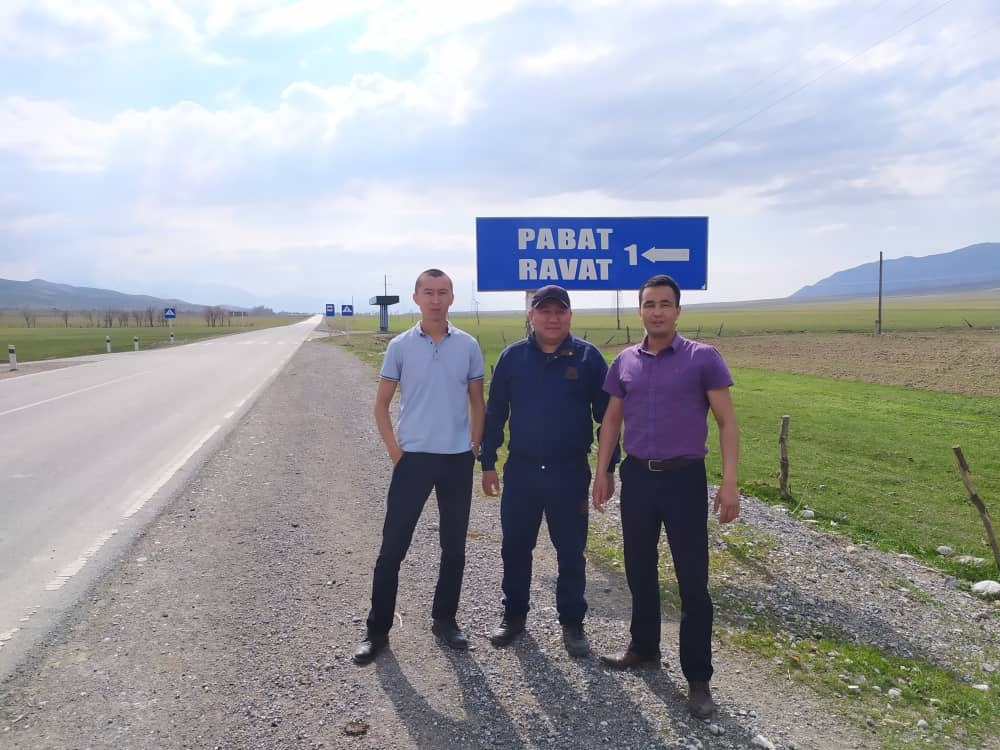 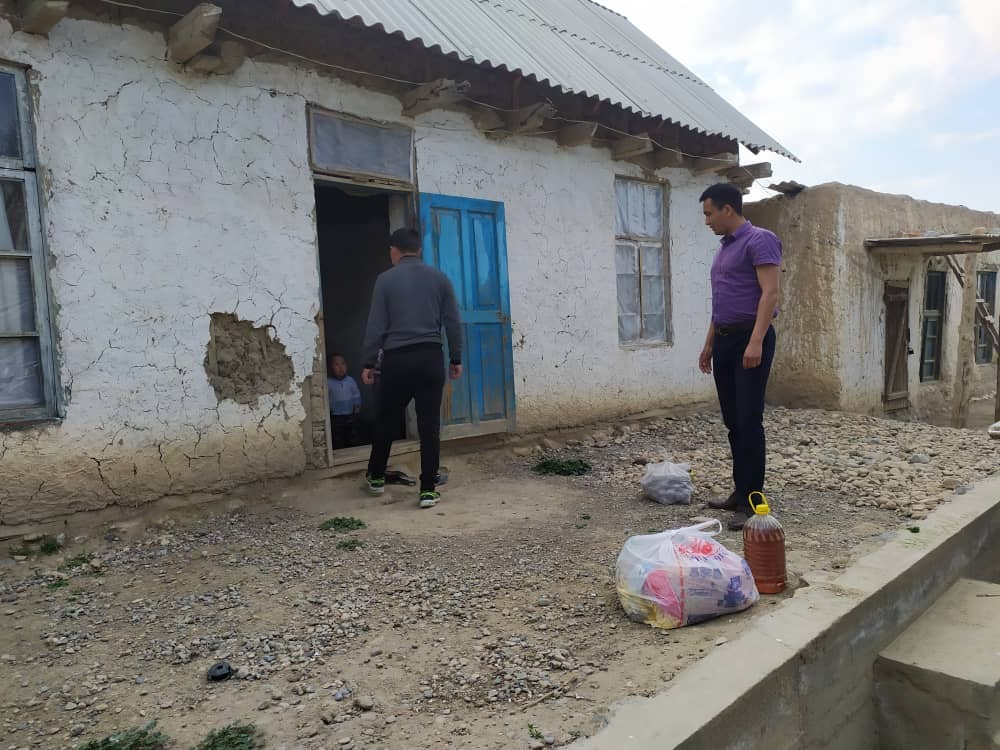 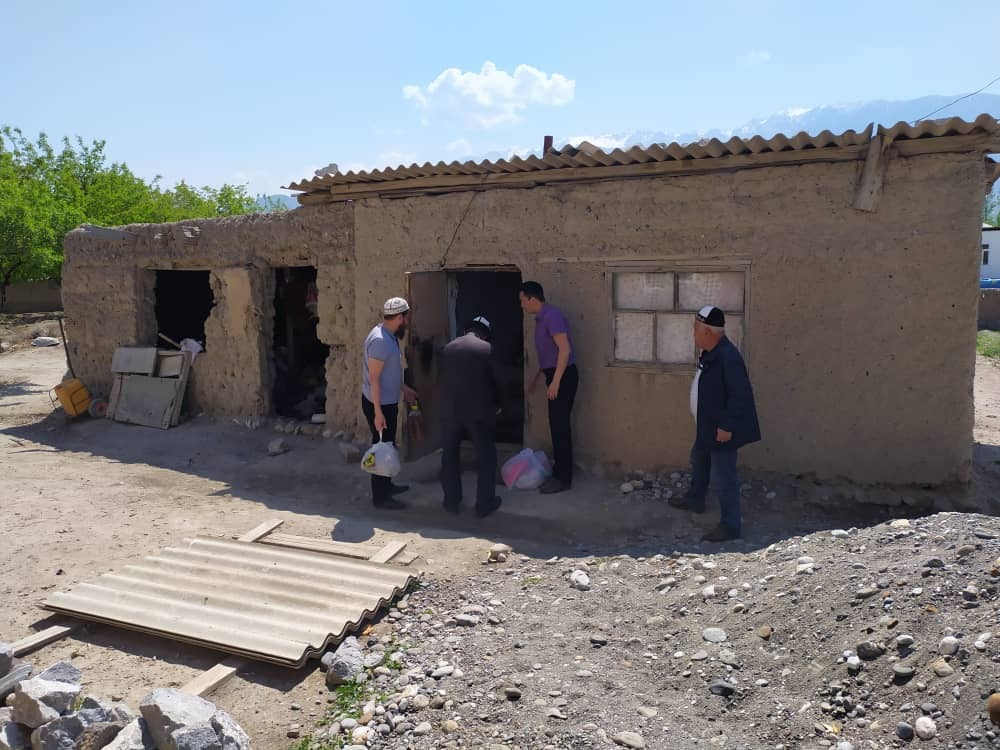 Баткен областындагы  бүтүрүүчүлөрдүн     арасындагы мыкты жетишкен      бүтүрүүчүлөр
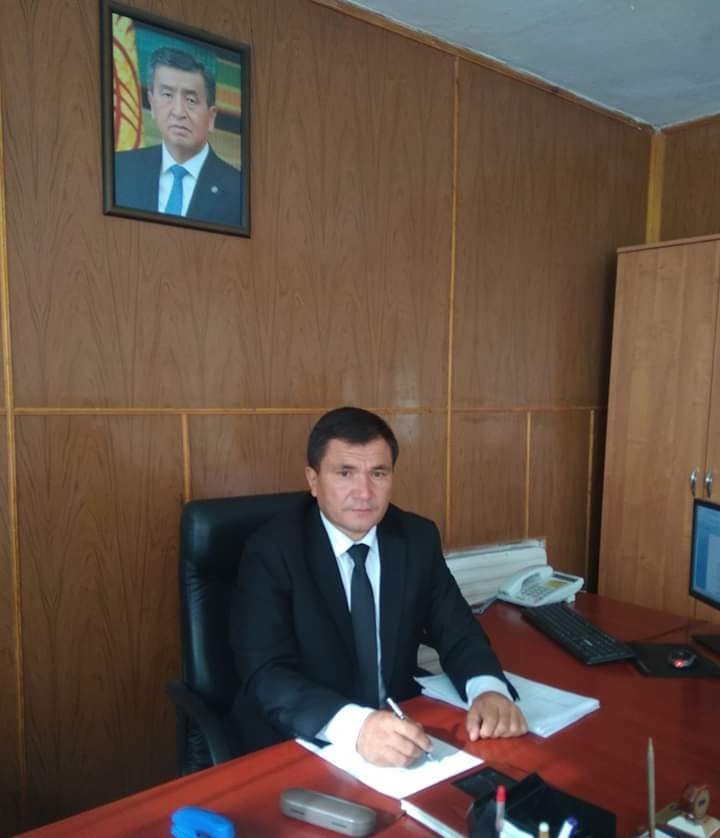 Ибраимов Таалай Бадалович
  Мурдагы кызматы;
Баткен районунун акиминин орун басары
  Азыркы учурда КРнын Баткен облусундагы ыйгарым укуктуу өкүлүнүн советниги
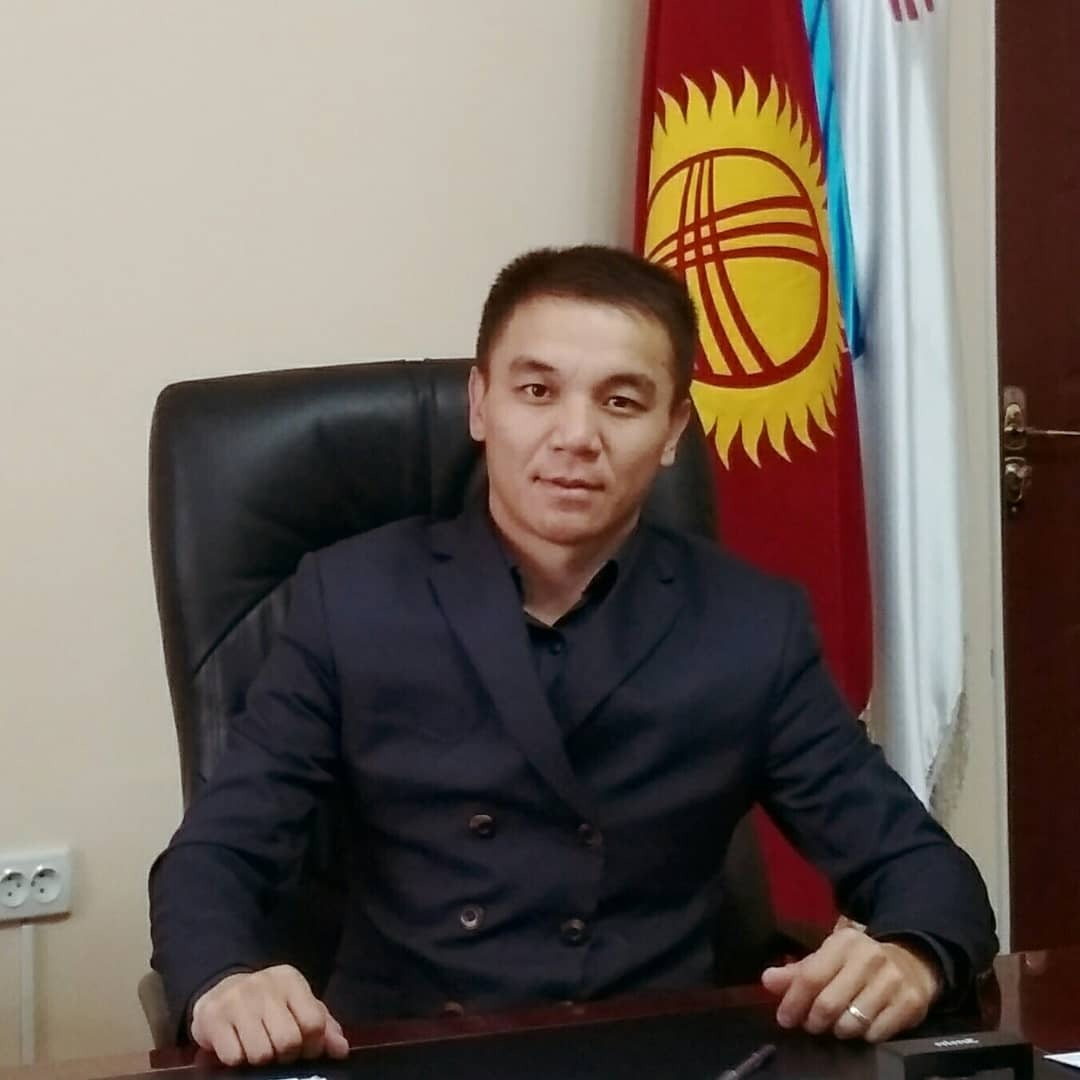 Байыш Астанкулов Кахраманович  Мурдагы кызматы;Ош шаарынын кеңешинин  башкы адиси,юрист   Азыркы учурда Айдаркен шаарынын мэри
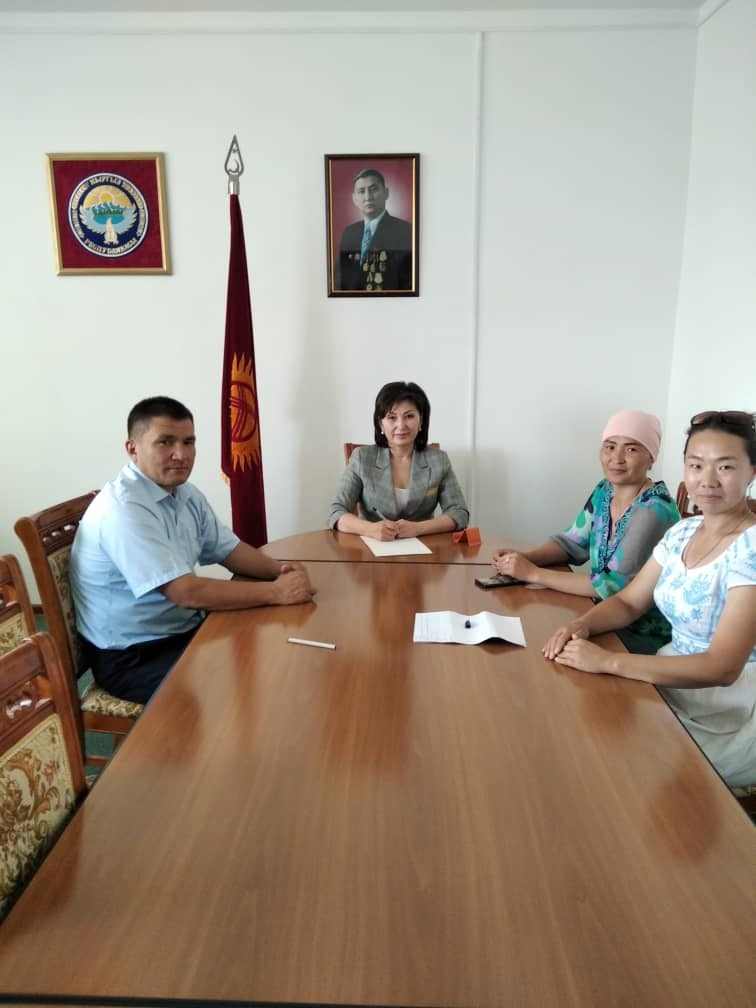 КРнын Баткен областындагы ыйгарым укуктуу өкүлүнүн орун басары Саттарова Чынара Осмоновна  менен жолугуп июнь,июль,август айларынын иш планын талкуулоо учуру
Ханнс Зайдель Фондунун стипендиаттарынын Баткен областынын  аймактык тобунун  2020-жылдын июнь,июль,август айларында өткөрүлүүчү иш-чаралардын планы
Июнь айына Баткен районунун акими менен жолугушуу   Июль айына бүтүрүүчүлөрдүн жолугушуусу жана социалдык долбоорлорду талкуулоо   Август айына Сөөлжан өстүрүүнү жайылтуу жана колго алуу